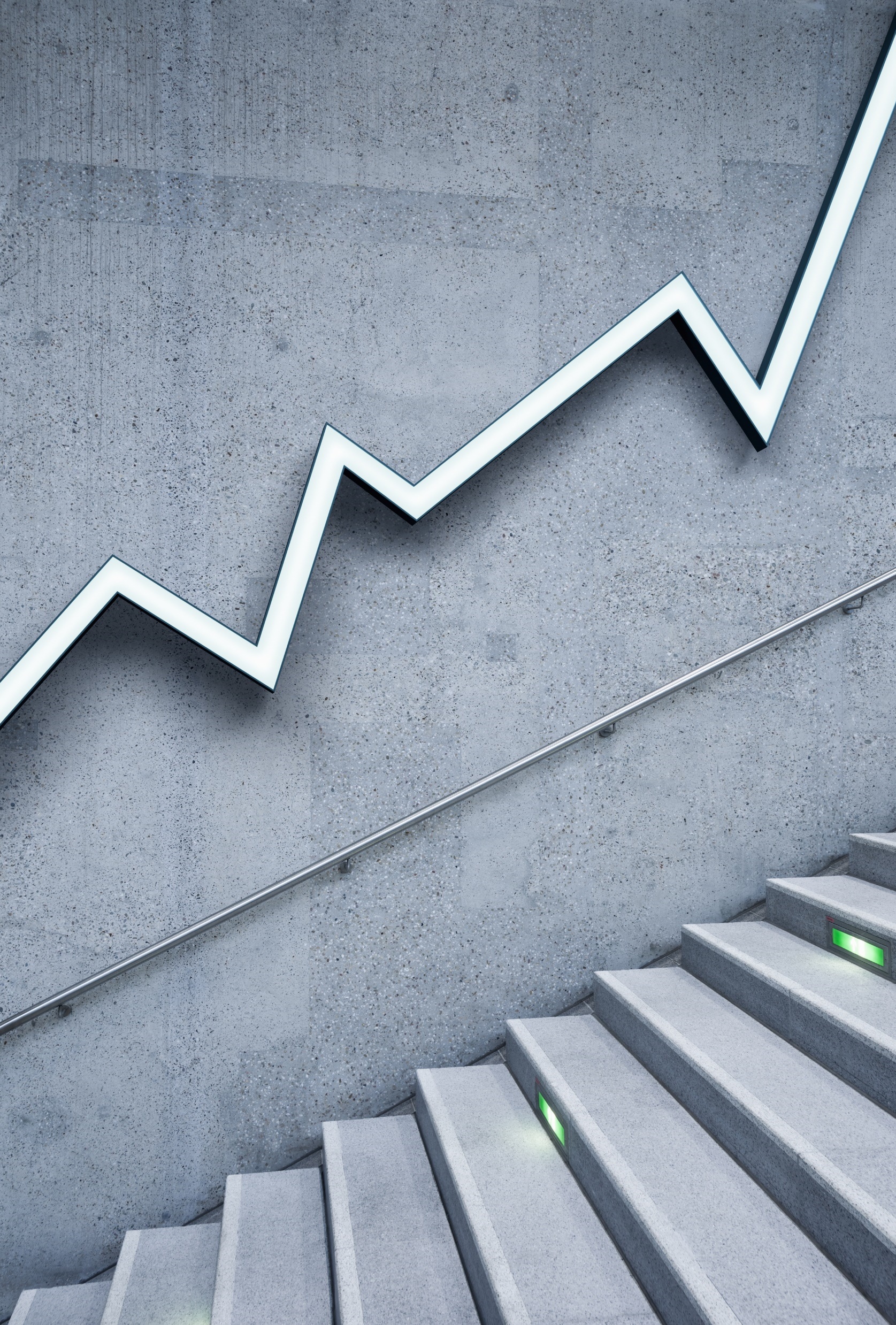 Οι  ΤΡΟΠΟΠΟΙΗΣΕΙΣ  ΤΟΥ Κωδικα  Πολιτικης Δικονομιαςμε τους ν. 4842/2021 & 4855/2021
Φώτης Κ. Γιαννούλας, 
Δικηγόρος, ΜΔΕ Αστικού Δικαίου, Σύμβουλος ΔΣΑ
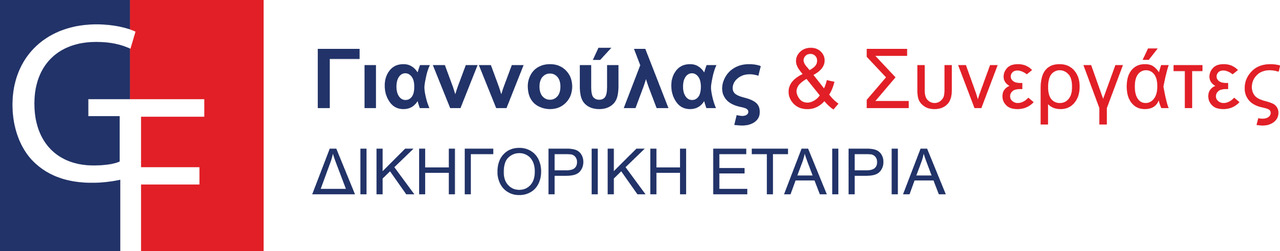 Α. ΓΕΝΙΚΑ: Η νέα προφορικότητα: Η παράσταση με δήλωση μετά το Ν. 4842/2021 (άρθρο 115 ΚΠολΔ & 242 ΚΠολΔ κλπ.)
Παντού παράσταση με δήλωση εκτός από 
Διαφορές από την οικογένεια, γάμο και ελεύθερη συμβίωση (όλο το άρθρο 592 ΚΠολΔ) και 
Ασφαλιστικά μέτρα (εκτός από τις συναινετικές προσημειώσεις)
Εκουσία Δικαιοδοσία στον Α΄ Βαθμό
Οι διαδικασίες, στις οποίες εφαρμόζεται το άρθρο 242 ΚΠολΔ: 
Β΄ βαθμός (συμπεριλαμβανομένης της εκουσίας δικαιοδοσίας) και 
Άρειος Πάγος
Οι διαδικασίες, στις οποίες είναι δυνατή η παράσταση με δήλωση, αλλά μόνον εφ’ όσον είναι κοινή (η συζήτηση παραμένει προφορική). 
Ειδικές διαδικασίες (ΚΠολΔ 591)
Μικροδιαφορές (ΚΠολΔ 469)
Εφαρμογή σε ένδικα βοηθήματα και μέσα που πρόκειται να κατατεθούν μετά την 1.1.2022. Αλλά η δυνατότητα παράστασης με δήλωση στην εκουσία (β΄ βαθμός) παρέχεται και επί εκκρεμών δικών
Β. ΤΑΚΤΙΚΗ ΔΙΑΔΙΚΑΣΙΑΒ.1. Τα νέα άρθρα 237-238 ΚΠολΔ
Το νέο 237 ΚΠολΔ
1. Οι 100 μέρες γίνονται 120 (30 + 90) και οι 130 γίνονται 180 (60 + 120). Δηλαδή η 30ήμερη (ή 60ήμερη) προθεσμία (του άρθρου 215 ΚΠολΔ) από την κατάθεση της αγωγής για την επίδοσή της παραμένει. Από την λήξη της προθεσμίας προς κατάθεση αρχίζει η προθεσμία 90 ημερών (ή 120 ημερών) για την κατάθεση των προτάσεων. Η προθεσμία προσθήκης παραμένει 15ήμερη (εφαρμογή επί νέων δικογράφων από 1.1.2022).
Θέλει προσοχή στον τρόπο υπολογισμού της προθεσμίας των προτάσεων: Μετράμε όχι από την κατάθεση της αγωγής, αλλά από την λήξη της προθεσμίας προς επίδοση. Πρακτικά, θα είναι πολλές οι περιπτώσεις που δεν θα έχουμε 120 μέρες προθεσμία (30 + 90), αλλά η προθεσμία θα είναι 1-2 μέρες περισσότερες, ίσως και λίγο περισσότερο, όταν η λήξη της προθεσμίας επίδοσης θα παρατείνεται λόγω εξαιρετέων ημερών.
Προσοχή στην προθεσμία επί κλήσης επαναφοράς (90 μέρες)
Στα θετικά η προσθήκη λίγο περισσότερων ημερών. 
Πάντως, θεωρείται προσχηματική και μόνο η δήθεν συμμόρφωση προς την αρχή της ισότητας (όπως διακηρύσσεται στην «Ανάλυση Συνεπειών Ρύθμισης») μόνο και μόνο διότι η προθεσμία των 90 ημερών αρχίζει από την λήξη της προθεσμίας επίδοσης της αγωγής. Η καλύτερη «θεραπεία» της αρχής της ισότητας η παροχή μεγαλύτερης προθεσμίας για προτάσεις κλπ..
(237 ΚΠολΔ συνέχεια)
2. Επί μη προσκόμισης των πληρεξουσίων: Δυνατότητα συμπλήρωσης κατά το άρθρο 227 ΚΠολΔ και μόνο αν δεν συμπληρωθεί η έλλειψη, χωρεί η έκδοση της οριστικής απόφασης 
Θετική η αλλαγή. Αποφυγή συμπλήρωσης απευθείας με το άρθρο 105 ΚΠολΔ (δηλ. με έκδοση απόφασης)
3. Λύνει το πρόβλημα πότε έχουμε ξανά 120 μέρες και πότε προτάσεις επί της έδρας (εφαρμογή και επί εκκρεμών δικών). Συνοπτικά:
(i) Επί παραπομπής λόγω αναρμοδιότητας: 90 μέρες (βλ. σύστημα 237 παρ. 1)
(ii) Απαράδεκτη η συζήτηση: 90 μέρες
(iii) Επί αναβολής κατά τα άρθρα 249-250 ΚΠολΔ: Συμπληρωματικές προτάσεις στην έδρα (χωρίς νέους ισχυρισμούς ή αποδεικτικά μέσα με εξαίρεση παραχρήμα αποδεικνυόμενους ή οψιγενείς ισχυρισμούς)
(iv) Επί αυτοψίας, πραγματογνωμοσύνης, εξέτασης μάρτυρα στην τακτική (μη ρητή αναφορά στην αυτοπρόσωπη εξέταση διαδίκων): Με την ολοκλήρωσή τους περατωμένη η συζήτηση. Μέσα σε 8 μέρες από την διενέργεια των πράξεων προσθήκη-αξιολόγηση.  
4. Προτάσεις και προσθήκη μέχρι τις 12:00 και όχι μέχρι τη λήξη ωραρίου (και επί εκκρεμών δικών)
5. Συμπληρωματική προσθήκη με προκατάθεση προ 20ημέρου από την συζήτηση για οψιγενείς ή παραχρήμα αποδεικνυόμενους ισχυρισμούς. Επίσης συμπληρωματική αντίκρουση προ 10ημέρου. Επίσης, παρέχονται οι ευχέρειες της παρ. 1 του σημερινού άρθρου 232 ΚΠολΔ (να καλέσει εγγράφως τους διαδίκους ή τους νόμιμους αντιπροσώπους τους να εμφανιστούν αυτοπροσώπως κατά τη συζήτηση για να τους υποβληθούν ερωτήσεις και να δώσουν διασαφήσεις για την υπόθεση) στο 20ήμερο προ της συζήτησης (εφαρμογή και επί εκκρεμών δικών).
Κομβική αλλαγή. Δίνει μια σημαντική ευχέρεια στη νέα διαδικασία. Αντίστοιχη αλλαγή και στο άρθρο 527 ΚΠολΔ (νέοι ισχυρισμοί στην κατ’ έφεση δίκη): Αλλάζει το ορόσημο (από τις προτάσεις των 100 ημερών στις συμπληρωματικές προτάσεις)
6. Παραμένει η «απαγόρευση» εξέτασης μαρτύρων (παρ’ ότι το παλιό σύστημα δεν εφαρμόστηκε με σύνεση, ούτε οδήγησε σε επιτάχυνση). Θα μπορούσε να επιβάλλεται η ειδική αιτιολόγηση του Δικαστηρίου στην απόφασή του να μην ζητήσει την εξέταση μαρτύρων
7. Αυτοψία, πραγματογνωμοσύνη, εξέταση μαρτύρων: Με την ολοκλήρωσή τους θεωρείται ως περατωμένη η συζήτηση. Μέσα σε 8 μέρες μετά την εξέταση του μάρτυρα, την πραγματοποίηση της αυτοψίας/ πραγματογνωμοσύνης δικαίωμα για προσθήκη-αξιολόγησή τους (εφαρμογή και επί εκκρεμών δικών. Προσοχή σε εντελώς οριακές περιπτώσεις). 
Πάντως, το δικαίωμα προσθήκης σε 8 μέρες μετά την πραγματογνωμοσύνη είναι άνευ αντικειμένου. Προσθήκη έχει νόημα μετά την γνώση του περιεχομένου της πραγματογνωμοσύνης, άρα μετά την κατάθεσή του
ΚΠολΔ 238
1. Προστίθενται και οι παρεμπίπτουσες αγωγές στην ρύθμιση του άρθρου 238 (δεν κατονομάζονταν ρητά στην σημερινή ρύθμιση)
2. Παραμένει η προθεσμία των 90 ημερών (από την κατάθεση της αγωγής) για την άσκηση παρέμβασης κατόπιν ανακοίνωσης ή προσεπίκλησης. 
3. Η κατάθεση προτάσεων στις «δευτερεύουσες δίκες» είναι 120 μέρες από την κατάθεση της αγωγής. Εδώ διατηρείται ως αφετήριο γεγονός η κατάθεση της αγωγής (δεν ισχύει το 30 + 90)
Σχόλιο: Με την διατήρηση ως αφετηρίου γεγονότος της κατάθεσης της αγωγής, ενδέχεται η προθεσμία των προτάσεων επί της παρέμβασης-παρεμπίπτουσας κλπ. να είναι διαφορετική από την αντίστοιχη προθεσμία που ισχύει για την κύρια αγωγή (που αφετηριάζεται από την λήξη της προθεσμίας της επίδοσης).
(Εφαρμόζεται για τα ένδικα βοηθήματα και δικόγραφα, που πρόκειται να κατατεθούν μετά την 1.1.2022)
Β.2. Οι λοιπές αλλαγές στην τακτική διαδικασία
1. ΚΠολΔ 155: Ρυθμίζεται η διαδικασία μετά την υποβολή αιτήματος επαναφοράς των πραγμάτων στην προτέρα κατάσταση με τις προτάσεις των άρθρων 237-238 ΚΠολΔ (νέα τακτική). 
Αν υποβάλλεται τέτοιο αίτημα στο πλαίσιο 237 ΚΠολΔ με τις προτάσεις, τότε: 
Απαιτείται προηγούμενη ενημέρωση του αντιδίκου στην δηλωθείσα διεύθυνση 
Παροχή προθεσμίας αντίκρουσης εντός 20 ημερών (αντί 15 που προβλέπεται κανονικά στο 237 ΚΠολΔ). 
Εφαρμογή και στις εκκρεμείς δίκες
Σχόλιο: Παρέχεται η δυνατότητα αντίκρουσης του αιτήματος επαναφοράς με την πρόβλεψη προσθήκης-αντίκρουσης εντός 20 ημερών από τις (εκπρόθεσμες) προτάσεις. 
Φαίνεται ότι τούτο παρέχεται ανεξάρτητα από το αν είχε κατατεθεί προσθήκη από τον αντίδικο του αιτούμενου την επαναφορά.
2. ΚΠολΔ 179: Συμψηφισμός δικαστικών εξόδων: 
Προστίθεται η εξουσία του Δικαστηρίου να προβεί σε (μερικό μόνο) συμψηφισμό των δικαστικών εξόδων, σε περίπτωση που . διαπιστώνει εύλογη αμφιβολία για την έκβαση της δίκης. Εφαρμογή και επί εκκρεμών δικών.
Σχόλιο: Επαναφορά στο προ του Ν. 2915/2001 καθεστώς, αλλά μόνο για μερικό συμψηφισμό των δικαστικών εξόδων. 
Η μέχρι τώρα διατύπωση προϋποθέτει δυσχέρεια στην («νομική») ερμηνεία του κανόνα δικαίου. 
Με την νέα διατύπωση φαίνεται να διευρύνεται η ευχέρεια του δικαστή να συμψηφίσει (μόνον μερικώς) τα δικαστικά έξοδα, καθώς η «εύλογη αμφιβολία για την έκβαση της δίκης» μπορεί να μην αφορά μόνο την ερμηνεία του κανόνα δικαίου.
Λοιπές αλλαγές τακτικής (συνέχεια)
3. Άρθρο 232 ΚΠολΔ 
Υποτιμημένο, αλλά ιδιαιτέρως χρήσιμο άρθρο
Στο πλαίσιο της διαδικασίας συμπλήρωσης ελλείψεων πριν από την δικάσιμο:
Το χρονικό όριο της έκδοσης σχετικής πράξης μετατίθεται στην συζήτηση της αγωγής, καθώς απαλείφεται το χρονικό όριο της λήξης της προθεσμίας κατάθεσης των προτάσεων,
Καταργείται η (γενικής εφαρμογής) εξουσία/ευχέρεια του Δικαστηρίου: «να καλέσει εγγράφως τους διαδίκους ή τους νόμιμους αντιπροσώπους τους να εμφανιστούν αυτοπροσώπως κατά τη συζήτηση για να τους υποβληθούν ερωτήσεις και να δώσουν διασαφήσεις για την υπόθεση»: 
	Η εξουσία αυτή περιορίζεται στο πλαίσιο της νέας τακτικής (βλ. νέο άρθρο 237 παρ. 5 ΚΠολΔ).
Σχόλιο: Μικρή η πρακτική εφαρμογή της διάταξης ούτως ή άλλως (δυστυχώς, δεν γινόταν χρήση της δυνατότητας στην πράξη)
Η μετάθεση του χρονικού ορίου στην συζήτηση της αγωγής σχετίζεται με την δυνατότητα κατάθεσης συμπληρωματικών προτάσεων στην τακτική διαδικασία.
Εφαρμογή και επί εκκρεμών δικών
Λοιπές αλλαγές τακτικής (συνέχεια)
4. ΚΠολΔ 254: Επανάληψη της συζήτησης για την συμπλήρωση κενών
Περιστολή του πεδίου εφαρμογής του. Δεν χωρεί εφαρμογή του άρθρου 254 ΚΠολΔ:
επί συζήτησης μετά αυτοψία, πραγματογνωμοσύνη, αυτοπρόσωπη εξέταση διαδίκων.
σε περίπτωση που κατά την νέα τακτική το Δικαστήριο ζητά εξέταση μαρτύρων στο ακροατήριο.
Σε όσες περιπτώσεις εφαρμόζεται η 254 ΚΠολΔ έχουμε προσθήκη στο 3ήμερο από την συζήτηση (κλήτευση προ 30 ημερών)
Σχόλιο: Το άρθρο διαβάζεται σε συνδυασμό με το άρθρο 237 παρ. 3 ΚΠολΔ. Εφαρμογή και επί εκκρεμών δικών
5. Άρθρο 260 ΚΠολΔ: Τι γίνεται επί ματαίωσης της συζήτησης και μη επαναφοράς
(5.1) Σήμερα στην νέα τακτική αν ματαιωθεί η συζήτηση και δεν γίνει επαναφορά εντός 60 ημερών, η υπόθεση διαγράφεται από το πινάκιο και η δίκη καταργείται. 
Με τη νέα διάταξη η ρύθμιση αυτή επεκτείνεται και στις ειδικές διαδικασίες και οι 60 μέρες προθεσμίας γίνονται 90. Εφαρμογή και επί εκκρεμών δικών (πρόβλημα: Δεν υπάρχει μεταβατική διάταξη για υποθέσεις παλαιάς τακτικής διαδικασίας)
(5.2) Εισάγεται ρύθμιση για «οίκοθεν επαναπροσδιορισμό» σε περίπτωση ματαίωσης συζήτησης ενδίκου βοηθήματος για λόγους ανωτέρας βίας. 
Σχόλιο: Μονιμοποίηση της ρύθμισης που εισήχθη προσωρινά λόγω των μέτρων COVID-19. Εφαρμογή επί νέων δικογράφων (μετά την 1.1.2022).
Λοιπές αλλαγές τακτικής (συνέχεια)
6. ΚΠολΔ 307: 
Δυνατότητα συμπληρωματικών προτάσεων και επί επανάληψης συζήτησης (μετά από αδυναμία έκδοσης απόφασης π.χ. λόγω αφαίρεσης της δικογραφίας), αλλά μόνον εφόσον είχε παρασταθεί στην κανονική συζήτηση. Δεν υπάρχει μεταβατική διάταξη. Κρίνω ότι εφαρμόζεται από 1.1.2022 και επί εκκρεμών δικών (συνδυασμός άρθρου 120 Ν. 4842/2021 με άρθρο 12 ΕισΝΚΠολΔ
Σχόλιο: Με την νέα ρύθμιση αποτρέπεται η δυνατότητα «διάσωσης» του ασυνεπούς διαδίκου που κατά την αρχική συζήτηση του ενδίκου βοηθήματος δεν είχε παραστεί.
7. ΚΠολΔ 308:
Ρητώς ορίζεται ότι «συμφωνία των διαδίκων για μη έκδοση απόφασης μετά τη συζήτηση δεν παράγει έννομες συνέπειες».
Εφαρμογή και επί εκκρεμών δικών.
Παρ’ ότι εφαρμοζόταν πρακτικά πολύ συχνά, υπήρχε μεγάλη θεωρητική κυρίως διχογνωμία ως προς το αν αυτό είναι δικονομικώς δυνατό. Δογματικά ορθή λύση, πρακτικά θα δημιουργήσει προβλήματα λόγω εγκατάλειψης της μακράς τακτικής.
Λοιπές αλλαγές τακτικής (συνέχεια – Οι ένορκες βεβαιώσεις)
8. ΚΠολΔ 421: Οι ένορκες βεβαιώσεις μπορούν να λαμβάνονται και ενώπιον δικηγόρων, που όμως δεν μπορούν να είναι πληρεξούσιοι δικηγόροι των διαδίκων.
Σχόλιο: Μονιμοποιείται η ρύθμιση που είχε εισαχθεί στο πλαίσιο των έκτακτων ρυθμίσεων λόγω της πανδημίας COVID-19. Εύστοχη η αλλαγή
9. ΚΠολΔ 422: Οι ένορκες βεβαιώσεις που μπορούν να λαμβάνονται γίνονται από 5 (με τις προτάσεις) + 3 (με την προσθήκη), 
3 (με τις προτάσεις) + 2 (με την προσθήκη), αλλά τούτο για κάθε βαθμό δικαιοδοσίας (επίλυση σχετικής παλιάς διχογνωμίας).
Λοιπές αλλαγές τακτικής (συνέχεια – Οι ένορκες βεβαιώσεις)
10. ΚΠολΔ 424: Περιορισμός και προσδιορισμός των περιπτώσεων της απόλυτης ακυρότητας των ενόρκων βεβαιώσεων. Ρητώς πλέον ορίζεται ότι:
Α) Απόλυτη ακυρότητα έχουμε στις εξής περιπτώσεις: 
μη εμπρόθεσμη κλήτευση
ενώπιον αναρμοδίου οργάνου
μη αναφορά του ονοματεπωνύμου μάρτυρα, του ενδίκου βοηθήματος/μέσου, τόπου και χρόνου λήψης της
ενώπιον δικηγόρου που είναι και πληρεξούσιος του διαδίκου
Β) Επί λοιπών παραβάσεων: Σχετική ακυρότητα (μόνο με την συνδρομή του στοιχείου της βλάβης)
Το σύνολο των διατάξεων για τις ένορκες βεβαιώσεις εφαρμόζεται και επί εκκρεμών δικών
Γ. Η αναμόρφωση της διαδικασίας των μικροδιαφορών (ΚΠολΔ 466-467)
«Υβριδική διαδικασία» 
Ομοιότητες με το μοντέλο της «νέας τακτικής διαδικασίας»
Κατάθεση και προτάσεις όπως στην τακτική: 10 (ή 30) μέρες για επίδοση
+ 20 μέρες για αποδεικτικά μέσα (για ενάγοντα) ή και υπόμνημα για εναγόμενο + 5 μέρες για προσθήκη. 
Ανάλογες προσαρμογές επί παρέμβασης
Εντός 20ημέρου από την κατάθεση αγωγής (+ 20 αν ο εναγόμενος είναι κάτοικος εξωτερικού ή άγνωστης διαμονής) η άσκηση της παρέμβασης
Στην περίπτωση αυτή η προθεσμία αποδεικτικών μέσων & υπομνήματος: 30 ή 50 μέρες (ανάλογα αν συντρέχει περίπτωση εναγομένου κατοίκου εξωτερικού κλπ.)
Δεν χωρεί αναβολή (δεν εφαρμόζεται το άρθρο 241 ΚΠολΔ)
Εφαρμόζονται οι ουσιαστικές διατάξεις περί ερημοδικίας (ΚΠολΔ 271 παρ. 3 και 272 παρ. 2 και 3)
ΑΛΛΑ: 
Έχουμε κανονική συζήτηση (όχι η τυπική του άρθρου 237 ΚΠολΔ), αλλά με δυνατότητα παράστασης με (κοινή) δήλωση.
Έχουμε εξέταση μαρτύρων (παρ’ ότι η δομή της διαδικασίας προϊδεάζει για το αντίθετο): Δεν υπάρχει παραπομπή στο προτελευταίο εδάφιο της παρ. 6 του άρθρου 237 (αλλά μόνο στο τελευταίο περί αποκλεισμού του άρθρου 241 ΚΠολΔ)
SOS: 
Λιγότερες ένορκες (2 αντί 3+2) και χωρίς κλήτευση
Εφαρμογή και εδώ του άρθρου 260 ΚΠολΔ επί ματαίωσης της συζήτησης
Νέοι ισχυρισμοί κατά την συζήτηση (προφανώς με νέες προτάσεις) μόνο:
Οψιγενείς ισχυρισμοί ή 
παραχρήμα αποδεικνυόμενοι, αλλά εφόσον αποδεικνύονται με ένορκες βεβαιώσεις (μέχρι 2). 

ΕΝΑΡΞΗ ΙΣΧΥΟΣ:
Οι διατάξεις εφαρμόζονται για τα ένδικα βοηθήματα που κατατίθενται από 1.1.2022
Φώτης Κ. Γιαννούλας
Σημεία κριτικής
Πολύ μικρό το χρονικό περιθώριο για την επίδοση (μόλις 10 μέρες) και ελάχιστος ο χρόνος προετοιμασίας για τον εναγόμενο.

Ανεπιεικής και δυσανάλογη η απαγόρευση της αναβολής (σε συνδυασμό με τις πολύ σύντομες προθεσμίες και την απαγόρευση άσκησης έφεσης)
Δ. Οι σημαντικότερες τροποποιήσεις στις διατάξεις περί ειδικών διαδικασιών
Δ.1. Το νέο 591 ΚΠολΔ:
Πενθήμερη αντί τριήμερης προσθήκης-αντίκρουσης (αφορά και εκκρεμείς δίκες. Απουσία μεταβατικής διάταξης, αλλά εφαρμογή άρθρων 13 παρ. & 2 ΕισΝΚΠολΔ με άρθρο 120 Ν. 4842/2021. Νέα μεταβατική διάταξη στο Ν/Σ).
Παράσταση με (κοινή) δήλωση (εκτός από διαφορές από οικογένεια, γάμο, ελεύθερη συμβίωση (όλο το 592 ΚΠολΔ) (αφορά νέα δικόγραφα)
Αυτοψία, πραγματογνωμοσύνη με διάταξη (όπως στο ΚΠολΔ 237 παρ. 8): Προσβάλλει τα δικαιώματα δικαστικής προστασίας η πρόβλεψη ότι η καταχώριση επέχει θέση κλητεύσεως (αφορά νέα δικόγραφα)
Επί ματαίωσης της συζήτησης στις ειδικές διαδικασίες εφαρμόζεται το (νέο) ΚΠολΔ 260 (προσοχή στη μεταβατική διάταξη: Εφαρμόζεται στις εκκρεμείς υποθέσεις, αλλά αν η υπόθεση έχει συζητηθεί, η προθεσμία των 90 ημερών αρχίζει από 1.1.2022). 
Ένδικα μέσα: Πρόβλεψη της συνέπειας της ερημοδικίας εκκαλούντος, ανακόπτοντος: Απόρριψη του ενδίκου μέσου (εφαρμογή και επί εκκρεμών δικών).
Εφαρμογή γενικά ως κανόνας σε σε πρωτοβάθμια δίκη, αλλά και σε έφεση και αναιρεση
	(Στην δευτεροβάθμια δίκη βλ. παραπομπή από 	ΚΠολΔ 524 παρ. 1 και στην αναιρετική δίκη βλ. 573 παρ. 1).

Εφαρμογή και στην εκουσία δικαιοδοσία 
Προβληματίζει ο συνδυασμός των άρθρων 741 ΚΠολΔ (παραπομπή στις διατάξεις πρωτοβάθμιας δίκης) και 756 ΚΠολΔ (τι συμβαίνει επί ματαίωσης της συζήτησης). Εκτιμώ ότι εφαρμόζεται και εδώ το άρθρο 260 ΚΠολΔ, καθώς δεν έρχεται σε αντίθεση με το άρθρο 756 ΚΠολΔ.
Εφαρμογή και στα ασφαλιστικά μέτρα;
Συνέπεια: κατάργηση της δίκης. Επίδραση στο ζήτημα της παραγραφής: Διάκριση μεταξύ:
Αγωγών
Δικών ανακοπών κατά Δ.Π. (βλ. άρθρο 634 παρ. 2)
Επίδραση στην τελεσιδικία διαταγών πληρωμής και στο συναφές βάρος τροπής προσημειώσεων σε υποθήκες
Δ.2. Ειδικά θέματα επί του άρθρου 260 ΚΠολΔ
Ειδικές διαδικασίες (συνέχεια)
Δ.3. Οι διατάξεις περί διαταγών πληρωμής
Αναστολή επί ανακοπής 633 ΚΠολΔ: Ούτε καν ασκηθείσης εφέσεως (δικαιοπολιτικά αδικαιολόγητο) (και επί εκκρεμών δικών)
Επαναφορά των πραγμάτων στην προτέρα κατάσταση μετά άδικη εκτέλεση δυνάμει Δ.Π. και διαταγής απόδοσης μισθίου (ΚΠολΔ 633 και 644). 
Όμοια ρύθμιση και για τις διαταγές απόδοσης μισθίου (ΚΠολΔ 644 παρ. 3)
(για τις ΔΠ που ακυρώνονται τελεσίδικα μετά την 1.1.2022, ανεξάρτητα από τον χρόνο έκδοσής τους). 
ΚΠολΔ 636Α (Διαταγή πληρωμής οφειλόμενου μισθού): Επί απουσίας διαδίκου στην δίκη της ανακοπής που αφορά αυτού του είδους την ΔΠ, δεν χωρεί ερημοδικία, αλλά η συζήτηση χωρεί με τον απολιπόμενο διάδικο ωσεί παρόντα. Διαφοροποίηση από το ΚΠολΔ 632 παρ. 7 (υποχρεωτική απόρριψη ανακοπής επί ερημοδικίας) και εναρμόνιση με την εργατική δίκη. Εφαρμογή και επί εκκρεμών δικών.
Ε. Οι σημαντικότερες τροποποιήσεις στις διατάξεις περί ασφαλιστικών μέτρων
Τα Ειρηνοδικεία αποκτούν γενική αρμοδιότητα επί των εγγραφών και ανακλήσεων προσημειώσεων υποθήκης (συναινετικών και κατ’ αντιδικία) (εφαρμογή επί νέων δικογράφων)
Καταργείται η προφορική ανταίτηση (επαναφορά στο αρχικό κείμενο Ν. 4335/2015 προ της τροποποίησης του Ν. 4509/2017) (εφαρμογή και επί εκκρεμών δικών)
Επί αναρμοδιότητας της αίτησης ασφαλιστικών μέτρων, καταργείται η εφαρμογή του άρθρου 46 ΚΠολΔ περί παραπομπής (επίπτωση στις προσωρινές διαταγές – εφαρμογή και επί εκκρεμών δικών)
Μονιμοποίηση των «COVID» διαδικασιών στις δίκες για την συναινετική εγγραφή και ανάκληση προσημείωσης υποθήκης (εφαρμογή και επί εκκρεμών δικών)
Ασφαλιστικά μέτρα (συνέχεια)
Διόρθωση αστοχιών στα άρθρα 691 ΚΠολΔ (αιτιολόγηση δικαστικών αποφάσεων ασφαλιστικών μέτρων) και 691Α ΚΠολΔ (αναβολή και διατήρηση προσωρινής διαταγής) (εφαρμογή και επί εκκρεμών δικών)
Οι νέες ρυθμίσεις για την προθεσμία άσκησης κύριας αγωγής:
ΚΠολΔ 693: 60 μέρες η ελάχιστη (δυνητική) προθεσμία (από 30 σήμερα) (εφαρμογή και επί εκκρεμών δικών)
ΚΠολΔ 732Α: Υποχρέωση άσκησης κύριας αγωγής όχι μόνο επί προσωρινής επιδίκασης απαίτησης (βλ. το μη τροποποιηθέν 729 παρ. 5 ΚΠολΔ), αλλά και επί προσωρινής ρύθμισης κατάστασης (εφαρμογή επί νέων δικογράφων)
ΤΕΛΙΚΩΣ ΔΕΝ ΤΡΟΠΟΠΟΙΗΘΗΚΑΝ: 
ΚΠολΔ 724: Συντηρητική κατάσχεση δυνάμει οριστικής απόφασης: Η υπαναχώρηση αυτή θα έχει συνέπειες στον τρόπο ερμηνείας και εφαρμογής;
ΚΠολΔ 690: Σύμπραξη γραμματέα και τήρηση πρακτικών και στις δίκες των ασφαλιστικών μέτρων
ΣΤ. Οι σημειακές αλλαγές στις διατάξεις περί ενδίκων μέσων
Ισχύει 3ήμερο προσθήκης ανεξαρτήτως του επιμέρους είδους της διαδικασίας (βλ. ειδική διάταξη του άρθρου 524 παρ. 1 εδ. β΄ ΚΠολΔ). Βλ. Ν/Σ προσθήκη φράσης στο 524: «με την επιφύλαξη της ισχύος του άρθρου 591 για τις ειδικές διαδικασίες»
Διαδικασία στην ανακοπή ερημοδικίας και στην αναψηλάφηση: Προτάσεις στην έδρα και προσθήκη στο 3ήμερο (στο πρότυπο των ειδικών διαδικασιών) (και επί εκκρεμών δικών). Ίδια προσθήκη με το Ν/Σ.
Το νέο άρθρο 527 ΚΠολΔ περί νέων ισχυρισμών στην κατ’ έφεση δίκη (αλλαγή του οροσήμου στις συμπληρωματικές προτάσεις – εφαρμογή για ένδικα μέσα που θα κατατεθούν από 1.1.2022)
Ερημοδικία στην κατ’ έφεση δίκη και απαράδεκτο της εφέσεως (524 ΚΠολΔ): Σε περίπτωση ερημοδικίας του εκκαλούντος η έφεση απορρίπτεται, ΜΟΝΟΝ εφόσον είναι παραδεκτή. Εφαρμογή και επί εκκρεμών δικών. 
Στη δευτεροβάθμια δίκη της εκουσίας: Παράσταση με δήλωση του άρθρου 242 παρ. 2 ΚΠολΔ
ΣΤ. Οι σημειακές αλλαγές στις διατάξεις περί ενδίκων μέσων (συνέχεια)
ΚΠολΔ 562: (α) Στους επιτρεπτώς προβαλλόμενους λόγους αναίρεσης παρ’ ότι δεν προβλήθηκαν στα δικαστήρια της ουσίας προστίθεται και η περίπτωση λόγου που αφορά το δεδικασμένο (και όχι μόνο την δημόσια τάξη). (β) Σε περίπτωση που κατά την εξέταση αίτησης αναίρεσης διαπιστώνεται η συνδρομή λόγου αναίρεσης που ο ΑΠ εξετάζει αυτεπαγγέλτως, καθιερώνεται διαδικασία, με την οποία οι διάδικοι ειδοποιούνται και διατυπώνουν τους ισχυρισμούς τους προς το Δικαστήριο (εφαρμογή και επί εκκρεμών δικών). 
Το νέο άρθρο 569 ΚΠολΔ στην αναιρετική δίκη: Πρόσθετοι λόγοι αναίρεσης (απουσία μεταβατικής διάταξης. Συνδυασμός άρθρου 12 ΕισΝΚΠολΔ με άρθρο 120 Ν. 4842/2021. Διάταξη στο νέο Ν/Σ)
Το νέο άρθρο 570 στην αναιρετική δίκη: Η ρητή πρόβλεψη της διαδικασίας της κατάθεσης προτάσεων στην αναιρετική δίκη (εφαρμογή και επί εκκρεμών δικών).
Ζ. Οι σημαντικότερες αλλαγές στις διατάξεις περί αναγκαστικής εκτέλεσης
Ζ.1. Τα νέα άρθρα 937-938

ΚΠολΔ 937:

1. Επανέρχεται η αναίρεση στις δίκες περί την εκτέλεση. Πλέον αντί των περιορισμών ως προς τα ένδικα μέσα, ο μόνος περιορισμός που μένει είναι ότι «δεν επιτρέπεται η ανακοπή ερημοδικίας ούτε στο πρωτοβάθμιο ούτε και στο δευτεροβάθμιο δικαστήριο». Εφαρμογή επί αποφάσεων που θα δημοσιευθούν μετά την 1.1.2022.
Σχόλιο: Επαναφέρεται η δυνατότητα άσκησης αναίρεσης ανεξάρτητα από το είδος του εκτελεστού τίτλου που στήριξε την εκτέλεση
2. Βγαίνουν από το περιεχόμενο του άρθρου οι διατάξεις σχετικά με την αναστολή εκτέλεσης. Αυτές επανεισάγονται στο επόμενο άρθρο 938 ΚΠολΔ.
ΚΠολΔ 938:
1. Επαναφορά της αίτησης αναστολής, σε γενικές γραμμές όπως ίσχυε μέχρι το Ν. 4335/2015, αλλά όχι στην περίπτωση κατάσχεσης ακινήτων.
Στην τελευταία περίπτωση, αναστολή χωρεί μόνον στον δεύτερο βαθμό
Σχόλιο: Μερική μόνον επαναφορά του παλιού άρθρου 938 ΚΠολΔ. Η εμμονή στην καθολική απαγόρευση της αναστολής εκτέλεσης επί κατάσχεσης ακινήτων και η μη πρόβλεψη – έστω εξαιρετικής – ρύθμισης ακόμη και όταν η πρωτόδικη απόφαση δεν εκδίδεται προ του πλειστηριασμού διαιωνίζει τα προβλήματα που έχουν διαπιστωθεί
2. Προσδιορίζεται το αρμόδιο Δικαστήριο (εκείνο του άρθρου 933 ή 936 ΚΠολΔ)
Σχόλιο: Αποφεύγονται οι αιτήσεις αναστολής ενώπιον αναρμοδίου Δικαστηρίου. Η παλιά διατύπωση του άρθρου 938 ΚΠολΔ (προ της καταργήσεώς του από το Ν. 4335/2015 καθιστούσε αρμόδιο για την συζήτηση της αίτησης το Δικαστήριο στο οποίο είχε ασκηθεί η ανακοπή – ανεξάρτητα αν το τελευταίο ήταν ή όχι αρμόδιο κατά το άρθρο 933 ΚΠολΔ)
Εφαρμογή επί επιταγών που θα επιδοθούν μετά την 1.1.2022.
Ζ.2. Ομοδικίες και κοινή πλειοδοσία
1. ΚΠολΔ 954 παρ. 2: Σύντμηση χρόνου διενέργειας πλειστηριασμού: Αντί 7-8 μηνών που ισχύει σήμερα, πάμε στους 5-6 μήνες από την κατάσχεση (λόγω επαναφοράς του άρθρου 938 ΚΠολΔ). Δεν ισχύει για τα ακίνητα (κατά το άρθρο 993 παρ. 2 συνεχίζει να ισχύει το 7-8 μήνες) Εφαρμογή επί κατασχέσεων που επιβληθούν από 1.1.2022. 

2. ΚΠολΔ 959 παρ. 4: Επαναφέρεται η από κοινού πλειοδοσία. Στην σημερινή ρύθμιση (μετά το Ν. 4512/2018) απαγορεύεται η από κοινού πλειοδοσία, καθώς υπήρχαν ασυμβατότητες με την ηλεκτρονική διεξαγωγή του πλειστηριασμού. Στην νέα ρύθμιση που είναι προσαρμοσμένη στον ηλεκτρονικό τρόπο διεξαγωγής του πλειστηριασμού η από κοινού πλειοδοσία απαιτεί ειδικό πληρεξούσιο που κατατίθεται στον συμβολαιογράφο πριν από τον πλειστηριασμό, ενώ δημιουργείται παθητική εις ολόκληρον ενοχή των από κοινού πλειοδοτούντων για την καταβολή του πλειστηριάσματος. Εφαρμογή επί πλειστηριασμών που προσδιοριστούν μετά την 1.1.2022.

3. ΚΠολΔ 965: Απολύτως συναφής με την αμέσως ανωτέρω: «Επί περισσότερων υποψήφιων πλειοδοτών κατά την παρ. 4 του άρθρου 959, η κατάθεση ή η έκδοση της επιταγής μπορεί να γίνει από οποιονδήποτε πλειοδότη είτε αυτός ενεργεί ατομικά είτε ως εκπρόσωπος των λοιπών». Εφαρμογή επί πλειστηριασμών που προσδιοριστούν μετά την 1.1.2022.

4. ΚΠολΔ 933 παρ. 1: (α) Η ανακοπή κατά του πλειστηριασμού ασκείται κατά του υπερθεματιστή, αλλά και του επισπεύδοντος την εκτέλεση. Επί κοινής πλειοδοσίας η ανακοπή της εκτέλεσης ασκείται από και κατά όλων των πλειοδοτών. (β) Οι πρόσθετοι λόγοι «σε κάθε περίπτωση» προ 8 ημερών, ώστε να αρθεί η αμφισβήτηση, όταν η ανακοπή δεν προσδιορίζεται να συζητηθεί εντός εξήντα (60) ημερών κατά παράβαση της παρ. 2 του άρθρου 933. Εφαρμογή επί ανακοπών που θα ασκηθούν (μήπως καλύτερα «κατατεθούν») μετά την 1.1.2022
(Αναγκαστική Εκτέλεση συνέχεια)
Ζ.3. ΚΠολΔ 950 (εκτέλεση σε υποθέσεις οικογενειακού δικαίου)
Με την παρ. 1 (απόδοση τέκνου) ίσχυε και ισχύει το μοντέλο: Απαγγελία χρηματικής ποινής μέχρι 100.000,00€ και προσωπική κράτηση έως 1 έτος. Επί μη ανεύρεσης του τέκνου, διαδικασία βεβαιωτικού όρκου (ΚΠολΔ 861-866)
Με την παλιά παρ. 2: Απειλή χρηματικής ποινής και προσωπικής κράτησης (χωρίς όρια) και εφαρμογή του άρθρου 947 ΚΠολΔ (βεβαίωση της παράβασης από το δικαστήριο). 
Με την νέα παρ. 2 προσεγγίζουμε την παρ. 1: Απειλή χρηματικής ποινής μέχρι 10.000,00€ για κάθε παράβαση και προσωπική κράτηση μέχρι 1 έτος. Βεβαίωση της παράβασης με έκθεση του δικαστικού επιμελητή, ο οποίος παρευρίσκεται κατά τον ορισθέντα χρόνο έναρξης της επικοινωνίας
Σχόλιο: Επιχειρείται ταχύτερη διευθέτηση των διαφορών που αφορούν την επικοινωνία με την «παράκαμψη» της διαδικασίας του άρθρου 947 ΚΠολΔ. Πέραν των άλλων, θα εγερθούν πολλά προβλήματα στην πράξη, λαμβάνοντας υπ’ όψιν ότι οι Δικαστικοί Επιμελητές – που όμως δεν έχουν τα εχέγγυα της αμεροληψίας και της ανεξαρτησίας που έχουν οι δικαστές – επιφορτίζονται με την ευθύνη της διαπίστωσης της παράβασης.
2. Καταργείται (απολύτως αυτονόητο λόγω της προηγούμενης νομοθετικής αλλαγής) η τρίτη παράγραφος που αφορούσε την περίπτωση δικαστικής απόφασης συναινετικού διαζυγίου κατά την ΑΚ 1441. 
Εφαρμογή του νέου άρθρου 950 ΚΠολΔ και επί εκκρεμών υποθέσεων.
(Αναγκαστική Εκτέλεση συνέχεια)
Ζ.4. ΚΠολΔ 966: Νέοι πλειστηριασμοί σε περίπτωση μη εμφάνισης πλειοδοτών
Από το σημερινό σύστημα των διαδοχικών δικαστικών αδειών μετά από κάθε ματαίωση γίνεται  «αυτοματοποιημένο»:
(α) Αν υπάρξουν 2 άγονοι πλειστηριασμοί, μέσα σε 30 μέρες γίνεται νέος με τιμή πρώτης προσφοράς το 80% της αρχικής τιμής και 
(β) Αν υπάρξει και ακόμη 1 άγονος, μέσα σε 30 μέρες γίνεται νέος, με τιμή πρώτης προσφοράς το 65% της αρχικής τιμής.
(γ) Αν και ο τέταρτος κατά σειρά πλειστηριασμός είναι κι αυτός άγονος, τότε πάμε στο Δικαστήριο των ασφαλιστικών για νέο πλειστηριασμό αργότερα ή άρση κατάσχεσης (ίδια ρύθμιση με το την παλιά παρ. 3 του ιδίου άρθρου). 
Σχόλιο: Από την σημερινή κατάσταση της δικαστικής διστακτικότητας, περνάμε σε ανελαστικό-αυτοματοποιημένο σύστημα. Ποιος θα συμμετάσχει άραγε στον 1ο πλειστηριασμό, αν ξέρει ότι σε λίγο η τιμή θα κατρακυλήσει αυτόματα;
Εφαρμόζεται σε πλειστηριασμούς, αρχικούς ή επαναληπτικούς, η διενέργεια των οποίων έχει οριστεί ή θα οριστεί σε χρόνο μεταγενέστερο της έναρξης ισχύος του παρόντος νόμου, ανεξάρτητα από τον χρόνο κατά τον οποίο έγινε ο προσδιορισμός του αρχικού πλειστηριασμού (τροποποίηση που έγινε με το Ν. 4855/2021). Σύγχυση.
(Αναγκαστική Εκτέλεση συνέχεια)
Ζ.5. ΚΠολΔ 975: Γενικά προνόμια στην διαδικασία της κατάταξης
1. Στην 3η τάξη των γενικών προνομίων προστίθενται και οι απαιτήσεις δικηγόρων από δικηγορικές υπηρεσίες που παρασχέθηκαν κατά υπόθεση στον οφειλέτη, εφόσον προέκυψαν ένα έτος πριν από την ημέρα διενέργειας του πλειστηριασμού. 
Στο σημερινό καθεστώς στην 3η τάξη των γενικών προνομίων από τις δικηγορικές απαιτήσεις κατατάσσονται μόνο οι απαιτήσεις από την λύση σύμβασης έμμισθης εντολής ανεξάρτητα από το χρόνο που έλαβε χώρα η λύση της σύμβασης. Πέραν αυτών των απαιτήσεων – που παραμένουν προνομιακές – προστίθενται και οι απαιτήσεις από δικηγορικές υπηρεσίες που παρασχέθηκαν κατά υπόθεση στον οφειλέτη, εφόσον προέκυψαν ένα έτος πριν από την ημέρα διενέργειας του πλειστηριασμού

2. Για τις εργατικές απαιτήσεις (3η τάξη προνομίων) και για τις απαιτήσεις αγροτών ή αγροτικών συνεταιρισμών από πώληση αγροτικών προϊόντων (4η τάξη προνομίων) κρίσιμος χρόνος υπολογισμού της 2ετίας ισχύος του προνομιακού χαρακτήρα των απαιτήσεων είναι πλέον ο χρόνος της πραγματικής διενέργειας του πλειστηριασμού και όχι ο χρόνος κατά τον οποίο αρχικά είχε προσδιορισθεί ο πλειστηριασμός (περ. 3 και 4). 
Αυτό επιδεινώνει το status των απαιτήσεων αυτών σε σχέση με την σημερινή κατάσταση, καθώς όσο μετατίθεται για το μέλλον ο κρίσιμος χρόνος (ο κρίσιμος πλειστηριασμός), τόσο μειώνεται το χρονικό διάστημα ισχύος του προνομιακού χαρακτήρα των απαιτήσεων αυτών

Ίδια ρύθμιση και στο νέο άρθρο 977Α ΚΠολΔ.
Εφαρμογή επί πλειστηριασμών που διενεργούνται μετά την 1.1.2022.
(Αναγκαστική Εκτέλεση συνέχεια)
ΚΠολΔ 977: Σειρά κατάταξης προνομιούχων και μη

Με το τελευταίο εδάφιο της παρ. 3 του άρθρου 977 ορίζεται ότι «Εάν υπάρχουν και εγχειρόγραφοι δανειστές οι προνομιούχες απαιτήσεις των άρθρων 975 και 976 δεν συμμετέχουν στο δέκα τοις εκατό (10%) ακόμη και εάν δεν ικανοποιήθηκε η απαίτησή τους».

Επιχειρείται να λυθεί το έντονα αμφισβητούμενο ζήτημα της συμμετοχής γενικών προνομιούχων και ειδικών προνομιούχων δανειστών στο τμήμα του πλειστηριάσματος που προορίζεται για τους εγχειρόγραφους. Η λύση που υιοθετείται ευνοεί τους εγχειρόγραφους πιστωτές, καθώς απαλλάσσονται από την παρουσία των «περισσευμάτων» των προνομιούχων που δεν κατετάγησαν. 

Με την ρύθμιση αυτή μάλλον μένουν ακόμη αδιευκρίνιστα ζητήματα. Παρ’ όλα αυτά κρίνεται ότι κινείται προς την σωστή κατεύθυνση

Εφαρμογή επί πλειστηριασμών που διενεργούνται μετά την 1.1.2022.
(Αναγκαστική Εκτέλεση συνέχεια)
Ζ.6. Λοιπές αλλαγές στις διατάξεις περί Αναγκαστικής Εκτέλεσης

1. Κατά το (νέο) άρθρο 936 παρ. 2 εδ. γ΄ ΚΠολΔ «Στην ανακοπή μπορεί να σωρευτεί και αίτημα απόδοσης του πράγματος».
Επειδή το αίτημα για απόδοση του πράγματος κανονικά θα υπαγόταν στην τακτική διαδικασία (και όχι σε εκείνη των περιουσιακών διαφορών με την οποία δικάζεται η ανακοπή) και επομένως θα ήταν αδύνατη η σώρευση αιτήσεων δικαστικής προστασίας που υπάγονται σε διαφορετικές διαδικασίες, η ρύθμιση είναι αναγκαία. Εφαρμογή επί ανακοπών που ασκούνται μετά την 1.1.2022 (καλύτερα «κατατίθενται»)

2. ΚΠολΔ 953 παρ. 3: Εξαίρεση από την κατάσχεση (λογοτεχνικών κλπ.) βιβλίων σε περίπτωση κατάσχεσης (παράδοση σε πολιτιστικούς οργανισμούς κλπ.)
Επιχειρείται να διορθωθούν αστοχίες, όπως αυτή που αναδείχθηκε πρόσφατα στην περίπτωση γνωστού εκδοτικού οίκου. Εφαρμογή επί κατασχέσεων που θα επιβληθούν μετά την 1.1.2022.

3. ΚΠολΔ 962: «Τα υποκείμενα σε φθορά ευπαθή προϊόντα, πλειστηριάζονται οποιαδήποτε μέρα, και η κατά την παρ. 6 του άρθρου 959 ανάρτηση στα ηλεκτρονικά συστήματα μπορεί να διενεργείται και αυθημερόν, πριν την έναρξη του πλειστηριασμού, η δε κατά την παρ. 1 του άρθρου 965 εγγυοδοσία δύναται να κατατεθεί και σε μετρητά». Εφαρμογή επί πλειστηριασμών που προσδιοριστούν μετά την 1.1.2022.
(Αναγκαστική Εκτέλεση συνέχεια)
(Λοιπές αλλαγές στις διατάξεις περί Αναγκαστικής Εκτέλεσης)
4. ΚΠολΔ 972: Καθίσταται υποχρεωτική η υπογραφή της αναγγελίας στον πλειστηριασμό από δικηγόρο. Προηγουμένως, τούτο ήταν δυνητικό. Εφαρμογή επί πλειστηριασμών που προσδιοριστούν μετά την 1.1.2022.
Με τον τρόπο αυτό – πέραν άλλων πλεονεκτημάτων – σχεδόν αποκλείονται προβλήματα αναφορικά με τις αναγκαίες επιδόσεις στο πλαίσιο της διαδικασίας της εκτέλεσης (δεν ενδιαφέρει η υπαρκτή και γνωστή διαμονή στην Ελλάδα του αναγγελλόμενου δανειστή).
5. ΚΠολΔ 973: Ρητώς ορίζεται ότι η ανακοπή κατά της δήλωσης συνέχισης (που διατηρεί την ίδια προθεσμία και αρμοδιότητα-διαδικασία) δεν υπόκειται όχι μόνο σε ένδικα μέσα, αλλά ούτε και σε αίτηση ανάκλησης (των άρθρων 696-697 ΚΠολΔ). Εφαρμογή και επί εκκρεμών υποθέσεων. 
Επιλύεται η διχογνωμία που υπήρχε λόγω της φύσης της αίτησης αυτής ως μη γνήσιας αίτησης ασφαλιστικών μέτρων
6. ΚΠολΔ 979: Με δεύτερο εδάφιο στην παρ. 1 του άρθρου αυτού ορίζεται ρητώς ότι ο υπάλληλος του πλειστηριασμού οφείλει την επόμενη ημέρα της πρόσκλησης να επιδείξει ή και να χορηγήσει στα ως άνω πρόσωπα τον πίνακα και τα σχετικά έγγραφα. Επιλύονται σχετικά πρακτικά προβλήματα που είχαν παρατηρηθεί. Εφαρμογή από 1.1.2022.
(Αναγκαστική Εκτέλεση συνέχεια)
7. ΚΠολΔ 982-985: (α) 982: Ρητή εξαίρεση από την κατάσχεση όσων κηρύσσονται ακατάσχετα με ειδικούς νόμους (με το Ν. 4855/2021) (β) 985: Δυνατότητα για ηλεκτρονική υποβολή της δήλωσης τρίτου και σύνταξης αντίστοιχα ηλεκτρονικά της αντίστοιχης έκθεσης. Για το άρθρο 985, εφαρμογή από 1.1.2022.

8. ΚΠολΔ 986: Ρητώς ορίζεται ότι η ανακοπή κατά της δήλωσης τρίτου εκδικάζεται κατά την διαδικασία των περιουσιακών διαφορών. Εφαρμογή επί ανακοπών που ασκηθούν (ή καλύτερα «κατατεθούν») από 1.1.2022 και επ’ αυτών που έχουν ασκηθεί με τις περιουσιακές διαφορές.

9. ΚΠολΔ 998: Κατάργηση της δυνατότητας ελεύθερης εκποίησης προ του πλειστηριασμού (νεκρανάσταση μέχρι 30.6.2022 με το Ν/Σ):

10. ΚΠολΔ 997: Καταγγελία μίσθωσης από τον υπερθεματιστή κατόπιν πλειστηριασμού:
(i) Η προθεσμία καταγγελίας μίσθωσης που έχει συναφθεί μετά την κατάσχεση μπορεί να λάβει χώρα εντός 2 μηνών (αντί 1 μηνός που προβλέπεται σήμερα) από την μεταγραφή της περίληψης κατακυρωτικής έκθεσης.
(ii) Παρέχεται και ρητώς το δικαίωμα στον κατασχόντα να ζητήσει και να λάβει από τις αρμόδιες Δ.Ο.Υ. αντίγραφα των προ της κατασχέσεως μισθωτηρίων και από τις αρμόδιες πολεοδομίες τον φάκελο του ακινήτου.
Εφαρμογή επί πλειστηριασμών που προσδιοριστούν μετά την 1.1.2022.
(Αναγκαστική Εκτέλεση συνέχεια)
11. ΚΠολΔ 1009: Με την σημερινή διάταξη «Αν το ακίνητο που πλειστηριάστηκε ήταν μισθωμένο για την άσκηση σε αυτό επιχείρησης, ο υπερθεματιστής έχει δικαίωμα να καταγγείλει τη μίσθωση, οπότε αυτή λύεται μετά την πάροδο δύο (2) μηνών από την καταγγελία. (…)». 
Με την νέα ρύθμιση, η δυνατότητα καταγγελίας επεκτείνεται και στις μισθώσεις κατοικίας, αλλά ο χρόνος ανάπτυξης των αποτελεσμάτων της καταγγελίας επεκτείνεται στους 6 μήνες. Για τις συμβάσεις μίσθωσης κατοικίας, όμως, η σύμβαση δεν μπορεί να λυθεί πριν συμπληρωθεί το ελάχιστο διάστημα της 3ετίας που προβλέπεται από το άρθρο 2 Ν. 1707/1987.
Εφαρμογή επί πλειστηριασμών που προσδιοριστούν μετά την 1.1.2022.

12. ΚΠολΔ 1002: Για να έχει δικαίωμα ματαίωσης του πλειστηριασμού ο καθ’ ου η εκτέλεση πρέπει να εξοφλήσει τις απαιτήσεις του κατασχόντος και των αναγγελθέντων δανειστών που έχουν εκτελεστό τίτλο και όχι και των χωρίς εκτελεστό τίτλο δανειστών. Διευκρινιστική ρύθμιση εν όψει και της ρύθμισης του άρθρου 969 ΚΠολΔ (που όριζε και πριν ότι οι δανειστές αυτοί έπρεπε να έχουν εκτελεστό τίτλο.
Η. Η πιλοτική δίκη στην πολιτική δίκη (άρθρο 20Α ΚΠολΔ)
Αφορά οποιοδήποτε ένδικο βοήθημα ή μέσο που ασκήθηκε ενώπιον οποιουδήποτε πολιτικού δικαστηρίου (Εφαρμόζεται για τα ένδικα βοηθήματα και τα δικόγραφα, που πρόκειται να κατατεθούν μετά από την 1.1.2022)
Ενώπιον ποιου δικαστηρίου διεξάγεται: Ενώπιον της πλήρους ολομέλειας του Αρείου Πάγου 
Πώς εισάγεται: 	
	Α) Με απλή πράξη τριμελούς επιτροπής του ΑΠ ύστερα από 
αίτημα ενός εκ των διαδίκων που κατατίθεται ενώπιον της η 
ύστερα από προδικαστικό ερώτημα που υποβάλλεται από το δικαστήριο της ουσίας, με απόφαση που δεν υπόκειται σε ένδικα μέσα, 
	Β) απλή πράξη του Εισαγγελέα του Αρείου Πάγου
Ουσιαστική προϋπόθεση: Πρέπει με το ένδικο βοήθημα ή μέσο να τίθεται (α) νέο (β) δυσχερές (γ) ερμηνευτικό νομικό ζήτημα (δ) γενικότερου ενδιαφέροντος που έχει συνέπειες για ευρύτερο κύκλο προσώπων. 
Αρνητική προϋπόθεση: Η ως άνω διαδικασία δεν εφαρμόζεται όταν εκκρεμεί αναίρεση για το νομικό αυτό ζήτημα.
Διαδικαστικά Θέματα της πιλοτικής δίκης: 
- Υπογραφή από δικηγόρο και παράβολο 300,00€ (αναπροσαρμόσιμο με ΚΥΑ). 
- Προ της πράξης δυνατότητα παράστασης στην Επιτροπή (αυτοπροσώπως ή με υπόμνημα) [κατόπιν κλήσης της Επιτροπής προς τους διαδίκους].
- Η πράξη της Επιτροπής ή του Εισαγγελέα του Αρείου Πάγου δημοσιεύεται σε δύο (2) ημερήσιες εφημερίδες των Αθηνών (προβληματικό) και συνεπάγεται την αναστολή της εκδίκασης των εκκρεμών υποθέσεων, στις οποίες τίθεται το ίδιο ζήτημα, με απόφαση των κατά περίπτωση επιλαμβανομένων δικαστηρίων της ουσίας. Η αναστολή δεν καταλαμβάνει την προσωρινή δικαστική προστασία.
- Δικαίωμα παρέμβασης διαδίκου σε εκκρεμή δίκη, στην οποία φέρεται το κρίσιμο ζήτημα.
- Μετά την έκδοση απόφασης, η πλήρης ολομέλεια του Αρείου Πάγου παραπέμπει το ένδικο μέσο ή βοήθημα στο αρμόδιο δικαστήριο. Η απόφαση της πλήρους ολομέλειας του Αρείου Πάγου δεσμεύει τους διαδίκους της ενώπιόν του δίκης, στους οποίους περιλαμβάνονται και οι παρεμβάντες.
Ερμηνευτικά και δικαιοπολιτικά ζητήματα επί του θεσμού της πιλοτικής δίκης
Δεν ορίζεται πότε και πώς θα υποβάλλεται το αίτημα: 
Με αυτοτελές δικόγραφο ή και με τις προτάσεις; 
Σε ποιο στάδιο της δίκης (αφού αφορά και ένδικο μέσο, άρα όχι μόνον εξ αρχής);

Ο υπογράφων δικηγόρος πρέπει να είναι παρ’ Αρείω Πάγω; 
Βάσει του άρθρου 28 παρ. 6 και 7 ΚωδΔικ πρέπει είτε να υπογράφονται είτε να συνυπογράφονται από δικηγόρο παρ’ Αρείω Πάγω
Αναστολή των εκκρεμών δικών: 
	(α) Εφαρμογή του άρθρου 249 ΚΠολΔ. 
	(β) Υποχρεωτική ή όχι η αναστολή για το δικαστήριο της ουσίας; (υποχρεωτική 	η αναστολή 	– μη υποχρεωτικό να ακολουθηθεί η λύση του ΑΠ αν δεν συμμετέχει παρεμβάς διάδικος)
Η έκταση της δεσμευτικότητας όταν παρεμβαίνουν οι διάδικοι των συναφών εκκρεμών δικών 
Θα ήταν λογικότερη η δεσμευτικότητα όταν παρεμβαίνουν όλοι οι διάδικοι εκκρεμών συναφών δικών
Δημιουργείται ζήτημα με το διάχυτο και παρεμπίπτοντα έλεγχο της συνταγματικότητας των νόμων (αρχή συνταγματικής περιωπής);
Ναι, αν το νέο δυσχερές νομικό ζήτημα κλπ. αφορά συνταγματικότητα. Πιο ξεκάθαρο, ιδίως για την δίκη, στο πλαίσιο της οποίας εστάλη το αίτημα πιλοτικής δίκης
Για τις λοιπές περιπτώσεις των δικών που αναστέλλονται: 
Τυπικά ίσως όχι: Δεν επηρεάζει με νομική δεσμευτικότητα (με όρους δεδικασμένου ή εκ του νόμου υποχρεωτικού περιεχομένου) τις λοιπές εκκρεμείς δίκες.
Ουσιαστικά μάλλον ναι: Οι εκκρεμείς υποθέσεις πρέπει να ανασταλούν και να περιμένουν. Απίθανη η απόκλιση από αποφάσεις της ΟλΑΠ
Στις λοιπές περιπτώσεις δημιουργείται ένταση με την αρχή της συζήτησης και της διάθεσης (όταν υποχρεώνονται να ανασταλούν όλες οι συναφείς εκκρεμείς δίκες)
Όλα θα κριθούν από τον τρόπο εφαρμογής: Τυχόν εσπευσμένη χρήση του εργαλείου πριν προλάβει να «αναπνεύσει» η νομολογία των δικαστηρίων της ουσίας μπορεί να οδηγήσει σε «καταστολή» της δημιουργικής ζύμωσης που προκαλούν πολλές φορές τα δικαστήρια της ουσίας.
Θ. Σημεία κριτικής στο Ν. 4842/2021
Αντί απλοποιήσεων, εξακολούθηση περιττών διακρίσεων και διαφοροποιήσεων (βλ. προθεσμίες προσθήκης ή την ορολογική διάκριση υπομνήματος-προτάσεων-σημειώματος)
Εμμονή στην μη εξέταση μαρτύρων στην νέα τακτική, παρ’ ότι ούτε συνετή εφαρμογή έγινε, ούτε στην επιτάχυνση συνέβαλε
Απουσία διαλόγου με την ευρύτερη επιστημονική κοινότητα και εσπευσμένη ψήφιση και θέση σε εφαρμογή
Πρωτοφανείς αλλεπάλληλες μικρο-τροποποιήσεις (Ν. 4855/2021, 4871/2021, νέο Ν/Σ)
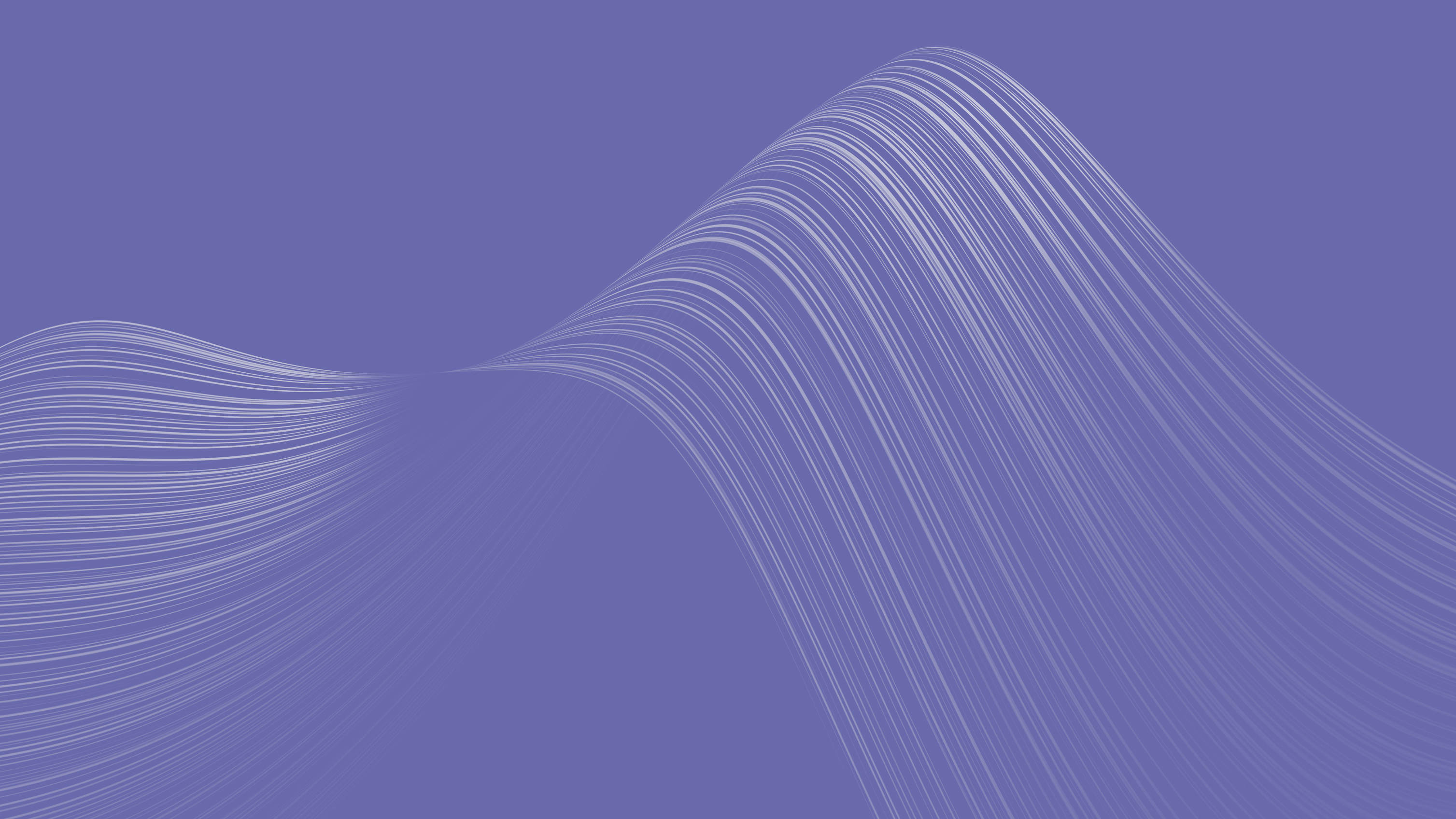 Ευχαριστώ για την προσοχή σας
ΕΥΧΑΡΙΣΤΩ ΓΙΑ ΤΗΝ ΠΡΟΣΟΧΗ ΣΑΣ
Φώτης Κ. Γιαννούλας